November 2018
920 MHz Status Update in Japan
Date: 2018-11-14
Authors:
Notice: This document has been prepared to assist IEEE 802.19. It is offered as a basis for discussion and is not binding on the contributing individual(s) or organization(s). The material in this document is subject to change in form and content after further study. The contributor(s) reserve(s) the right to add, amend or withdraw material contained herein.
Takenori Sumi, Mitsubishi Electric
Slide 1
November 2018
Abstract
Share the 920MHz regulation status in Japan toward simulation and use case scenario discussion
Takenori Sumi, Mitsubishi Electric
Slide 2
November 2018
Channelization in Japan
Several wireless systems operate on same frequency band which were standardized as ARIB STD-T106, T107 and T108
ARIB STD-T108 (20mW) on 920.5 ~ 928.1MHz (7.6MHz) includes 802.15.4g system, but coexistence operation with Passive System (250mW) and STD-T108 (250mW) is required for 920.5 ~ 923.5MHz (3.0MHz). So, 923.5 ~ 928.1MHz (4.6MHz) is only dedicated channels for 802.15.4g
Coexistence Operation
Passive System (RFID, etc)
1W		ARIB STD-T106	Licensed/Registered
①
250mW	ARIB STD-T107	Unlicensed
②
923.4
920.6
919.2
928.0
916.0
929.65
MHz
1mW		ARIB STD-T108	Unlicensed
③
20mW	ARIB STD-T108	Unlicensed
④
IEEE802.15.4g, etc
250mW	ARIB STD-T108	Licensed/Registered
⑤
Active System (LPWA, 802.15.4g, etc)
Ch: 200KHz
Dedicate channels for sensor networks
Ch: 100KHz
Slide 3
Takenori Sumi, Mitsubishi Electric
November 2018
ARIB STD-T108 (20mW)
[1]
Specified Low-Power Radio Station (Unlicensed, Active System)
for 802.15.4g and 802.11ah*2
*1: IEEE 802.11ah is not specified on ARIB STD-T108 at this moment [1]
Slide 4
Takenori Sumi, Mitsubishi Electric
November 2018
Deregulation of Duty Cycle for Active System
[2]
Each specified low-power radio station can transmit radio signal for 360 seconds/hour at most in the current 920MHz regulation.
MIC (Ministry of Internal Affairs and Communications) is considering deregulate the current duty cycle regulation:
When a specified low-power radio station use multiple channels in time division, duty cycle is 720 seconds/hour.
Duty cycle of each channel is 360 seconds/hour/station.
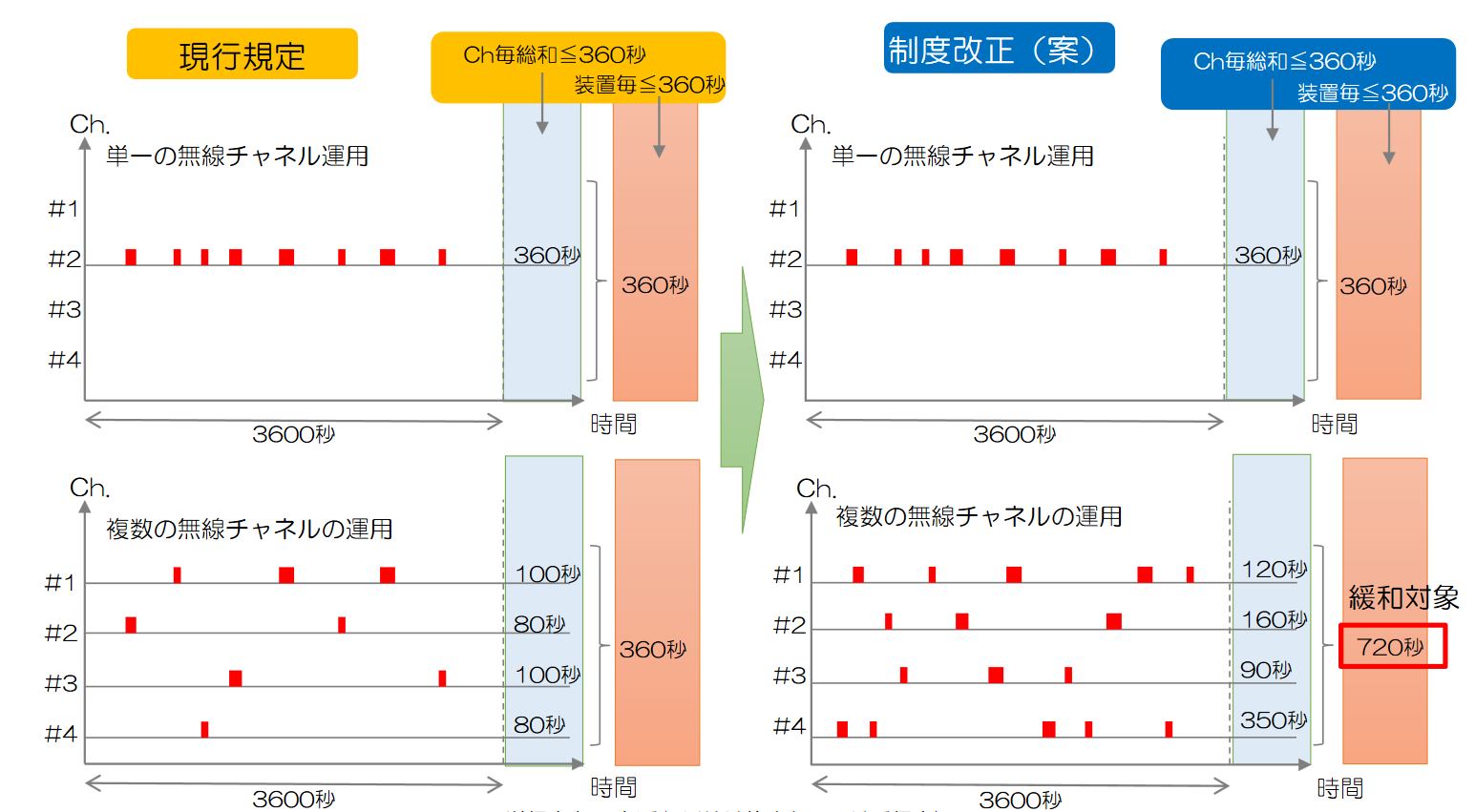 Deregulation of Duty Cycle
Total Tx Time ≦ 360sec.
              Per station ≦ 360sec.
Current regulation
Total Tx Time ≦ 360sec.
              Per station ≦ 360sec.
Using single channel
Using single channel
360sec.
360sec.
360sec.
360sec.
Time
Time
3600 seconds
3600 seconds
Using multiple channels
Using multiple channels
100sec.
120sec.
720sec.
160
80
360sec.
100
90
80
350
Time
Time
3600 seconds
3600 seconds
Slide 5
Takenori Sumi, Mitsubishi Electric
November 2018
Summary
MIC is considering deregulation of duty cycle to 720 seconds/hour/station in the case of using multiple channels.
We would like the Sub 1GHz SG  to consider the deregulation of duty cycle in the future.
Slide 6
Takenori Sumi, Mitsubishi Electric
November 2018
References
https://www.arib.or.jp/english/html/overview/doc/5-STD-T108v1_0-E1.pdf
MIC, http://www.soumu.go.jp/main_content/000551143.pdf, 2018/05/15
MIC (Ministry of Internal Affairs and Communications)
Takenori Sumi, Mitsubishi Electric
Slide 7